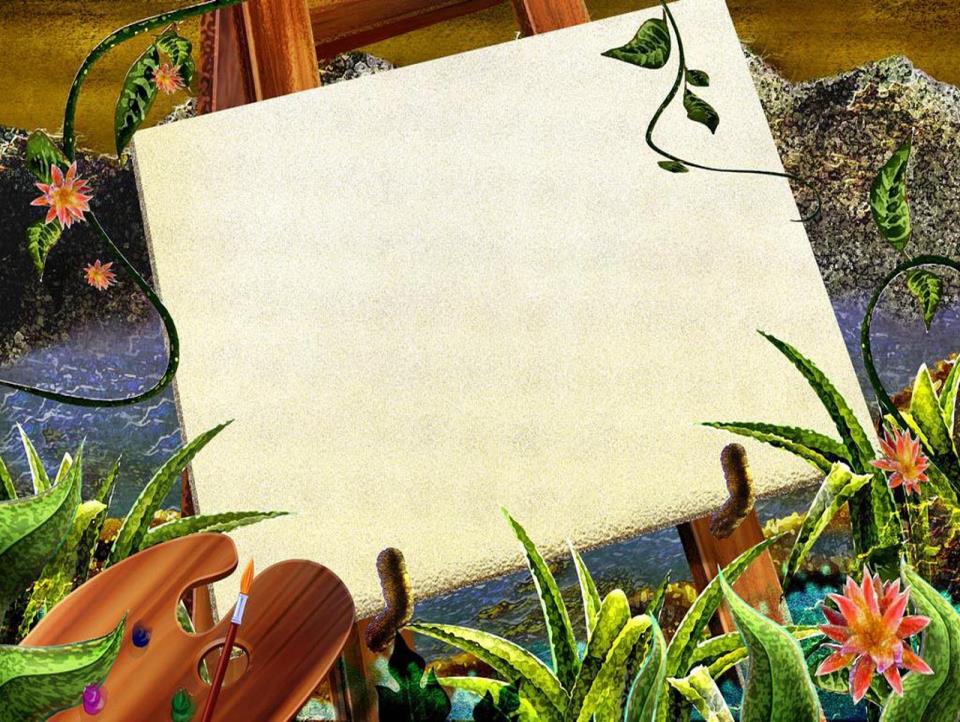 Нетрадиционные техники рисования для детей 3-4 лет
Автор: Бородкина Елена Вячеславовна Воспитатель, Муниципальное бюджетное дошкольное образовательное учреждение муниципального образования Плавский район «Центр развития ребенка – детский сад «Теремок».

                          2016 г.
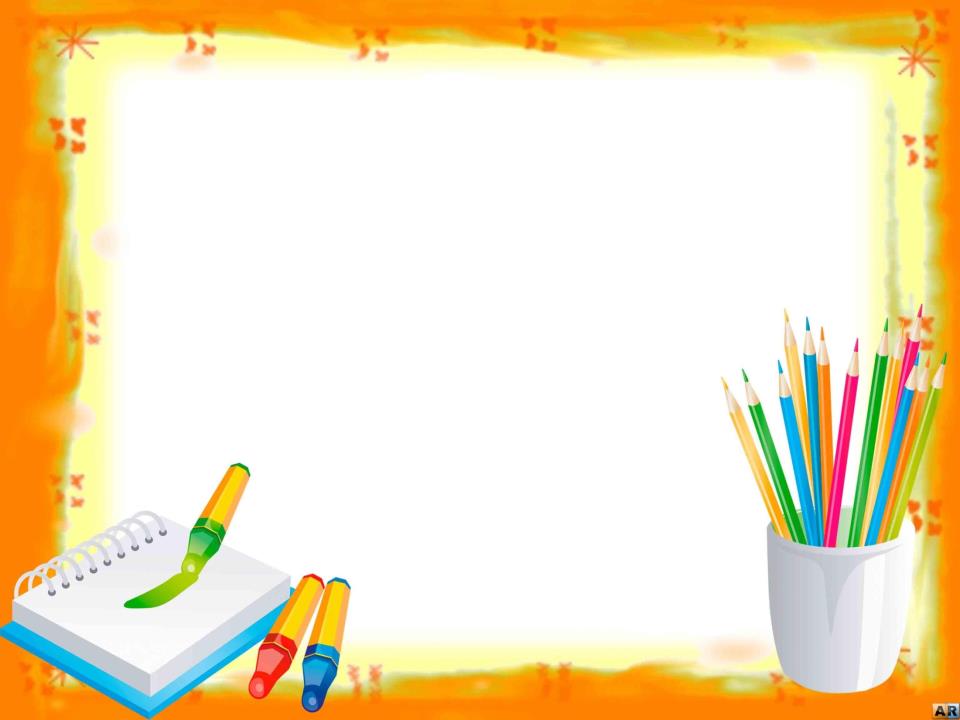 Цель:
Развитие творческих способностей детей, раскрытие творческого потенциала и личностных качеств дошкольников используя различные нетрадиционные техники изобразительного искусства.
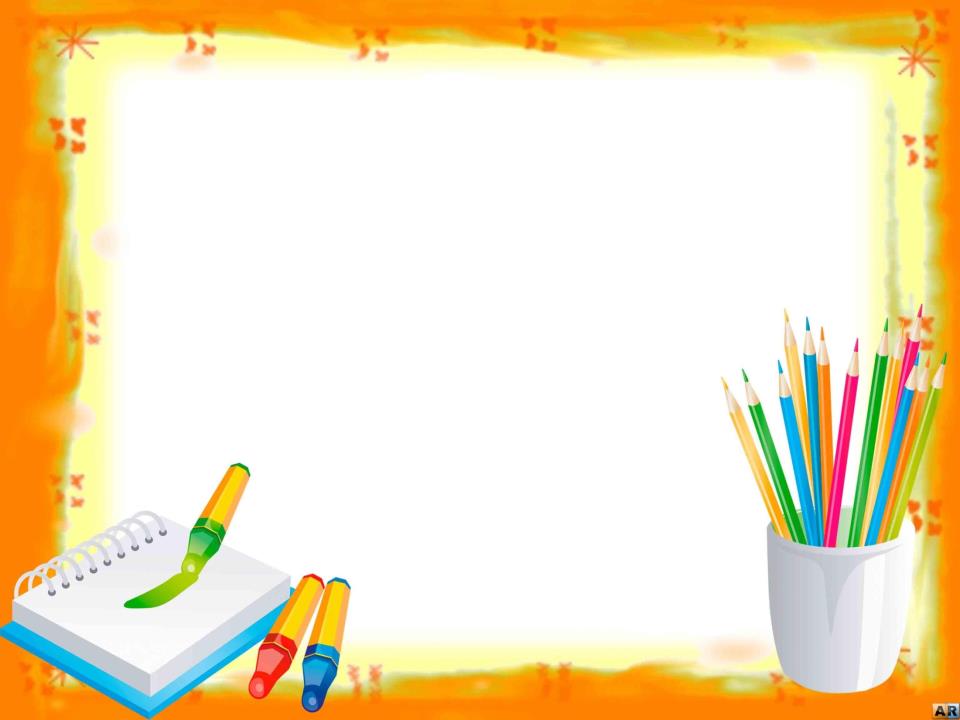 Задачи:
Сформировать у детей изобразительные навыки.
Пробудить желание рисовать.
Развивать воображение, мышление.
Пробудить у детей эмоциональную отзывчивость к окружающему миру.
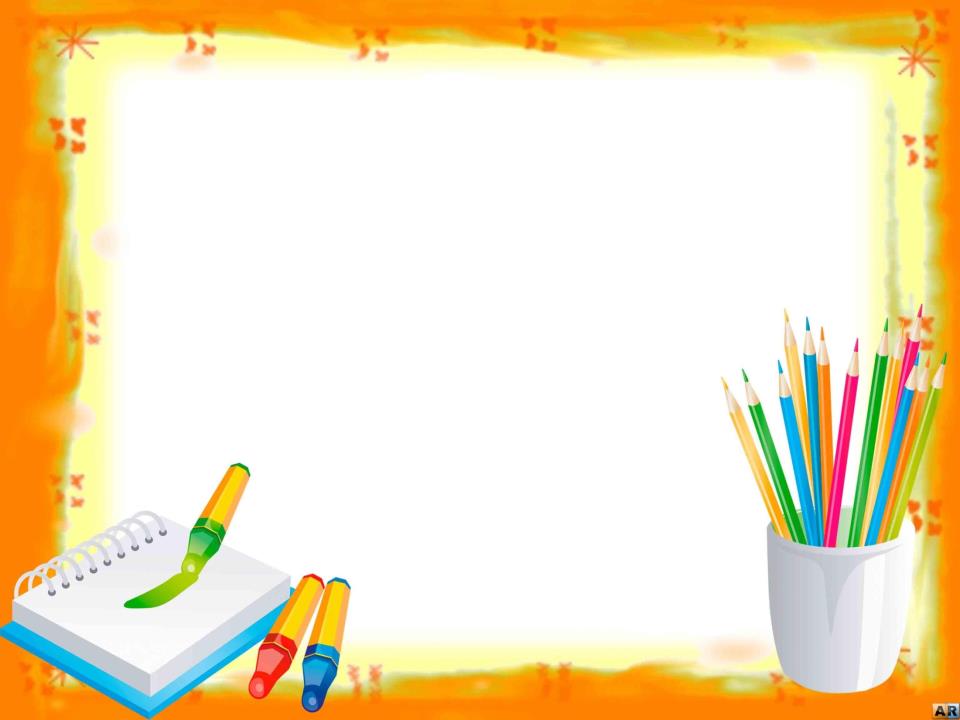 Актуальность:
В наше время первостепенное значение приобретает всестороннее восприятие нового человека, дальнейшее повышение его творческой активности. Поэтому необходимо развивать чувство прекрасного, формировать высокие эстетические вкусы, умение понимать и ценить произведения искусства, красоту и богатство родной природы.
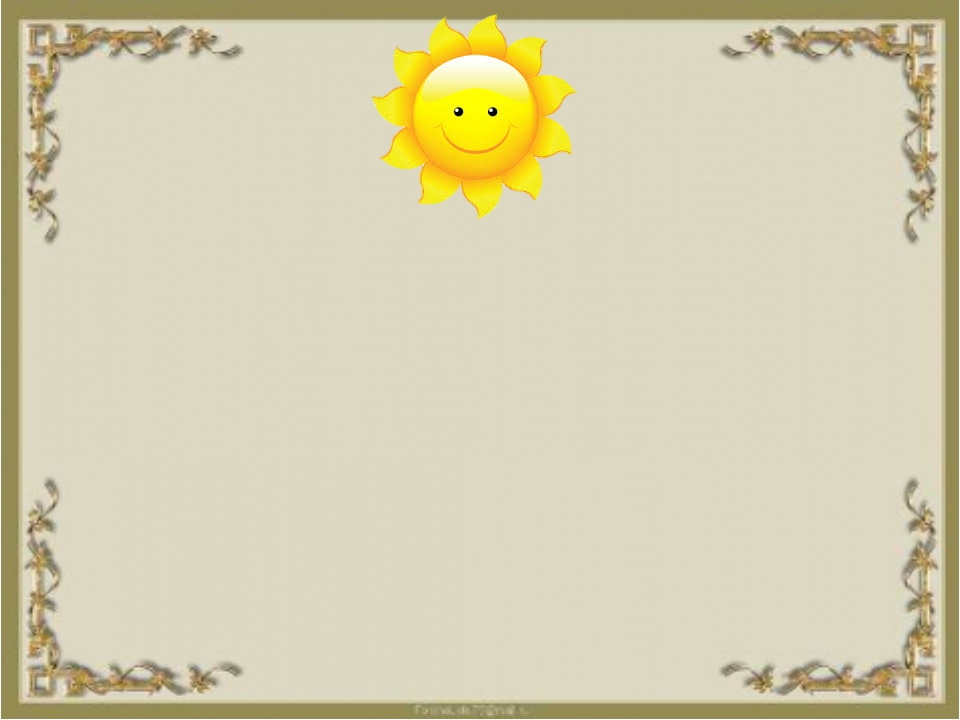 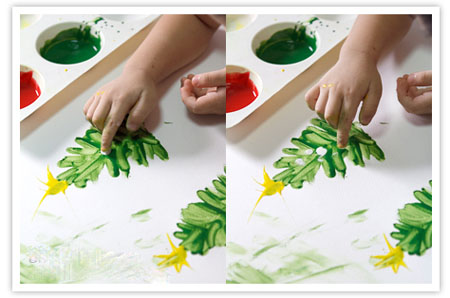 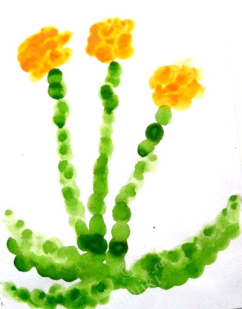 Рисование пальчиками
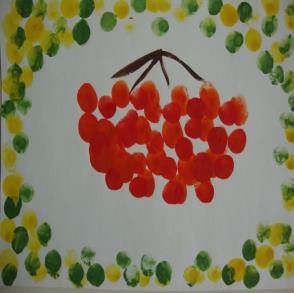 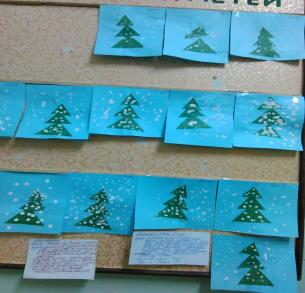 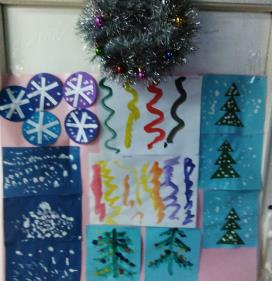 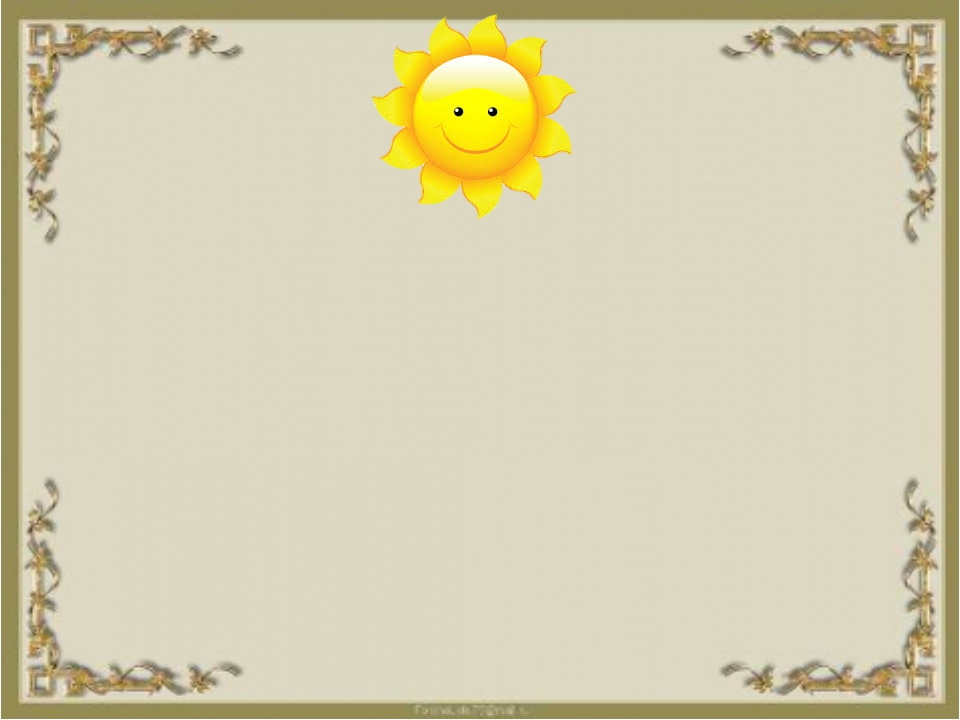 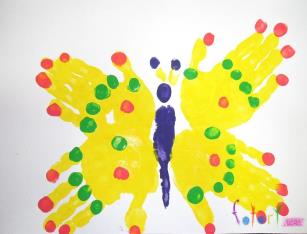 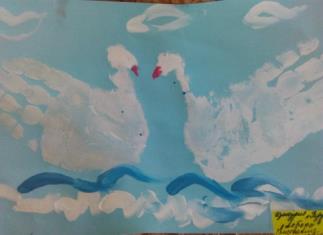 Рисование ладошками
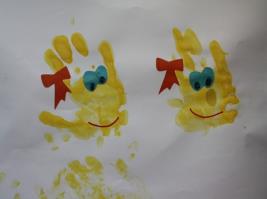 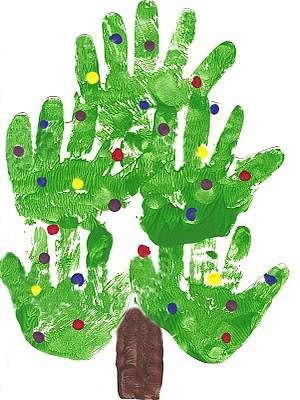 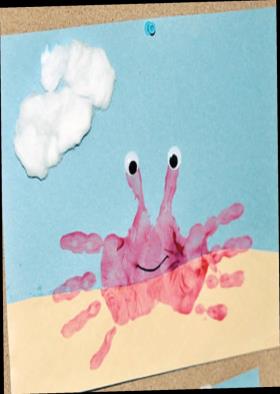 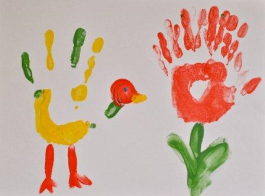 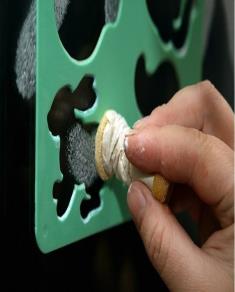 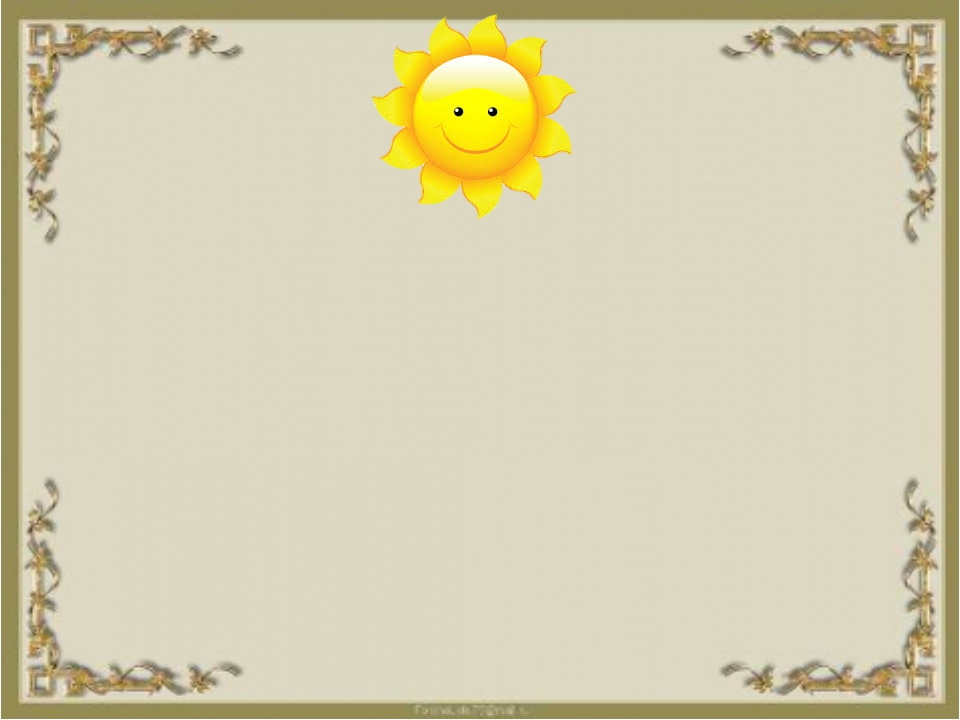 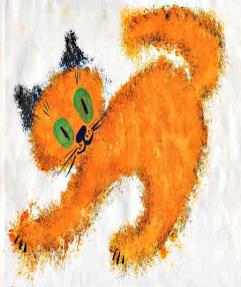 Поролоновые рисунки
по трафарету
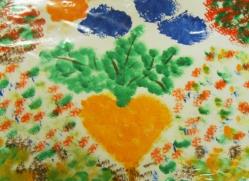 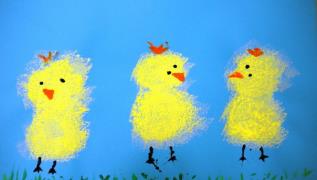 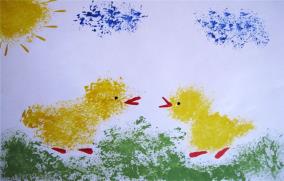 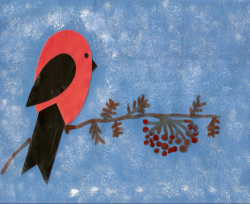 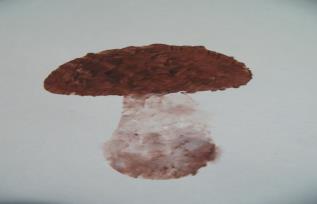 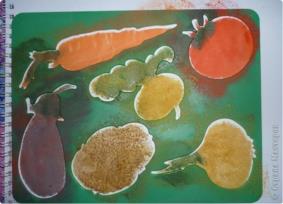 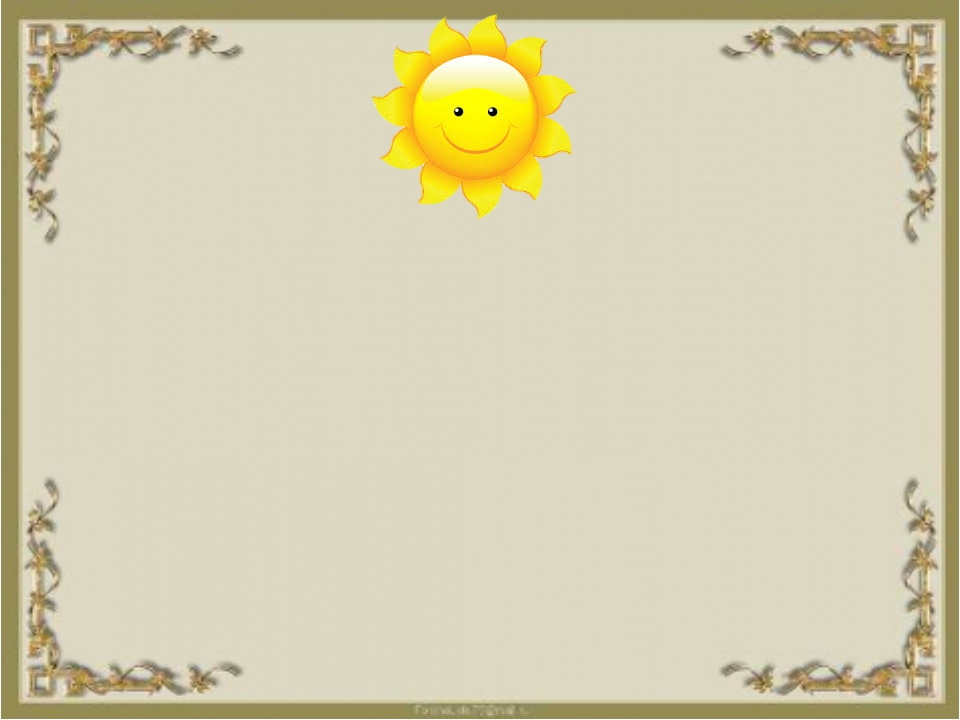 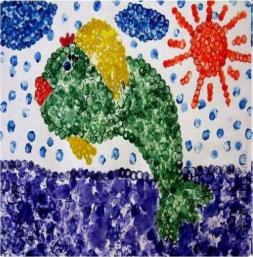 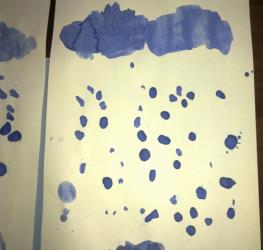 Рисование пипеткой
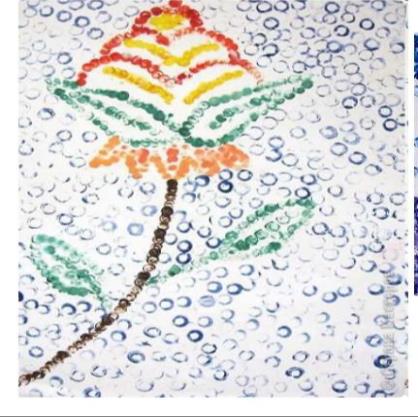 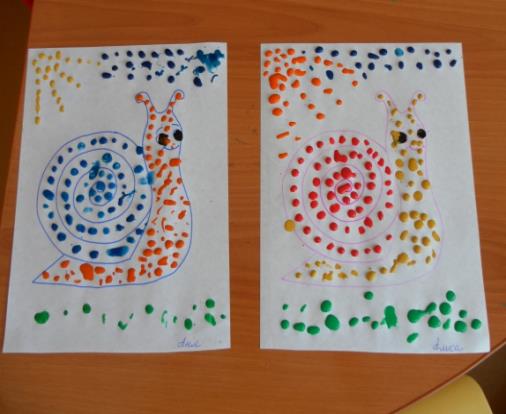 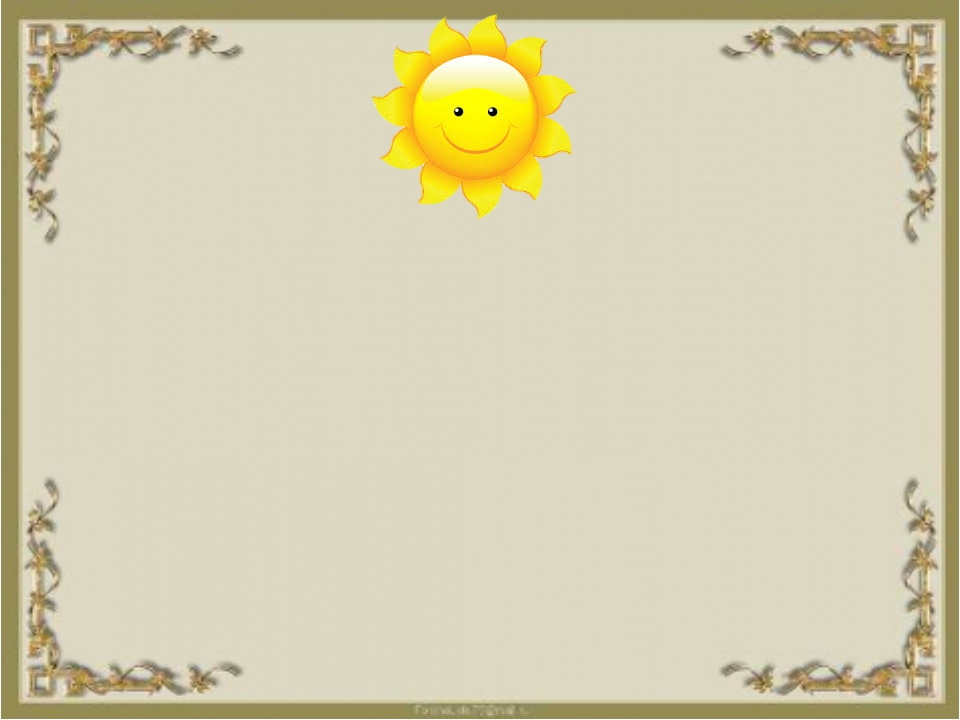 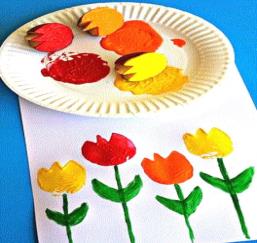 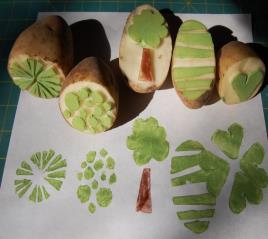 Оттиск печатками картофеля
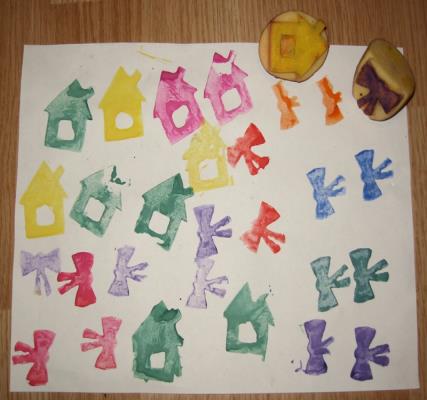 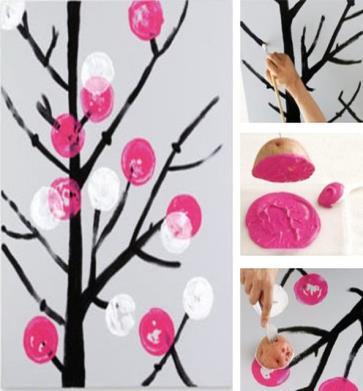 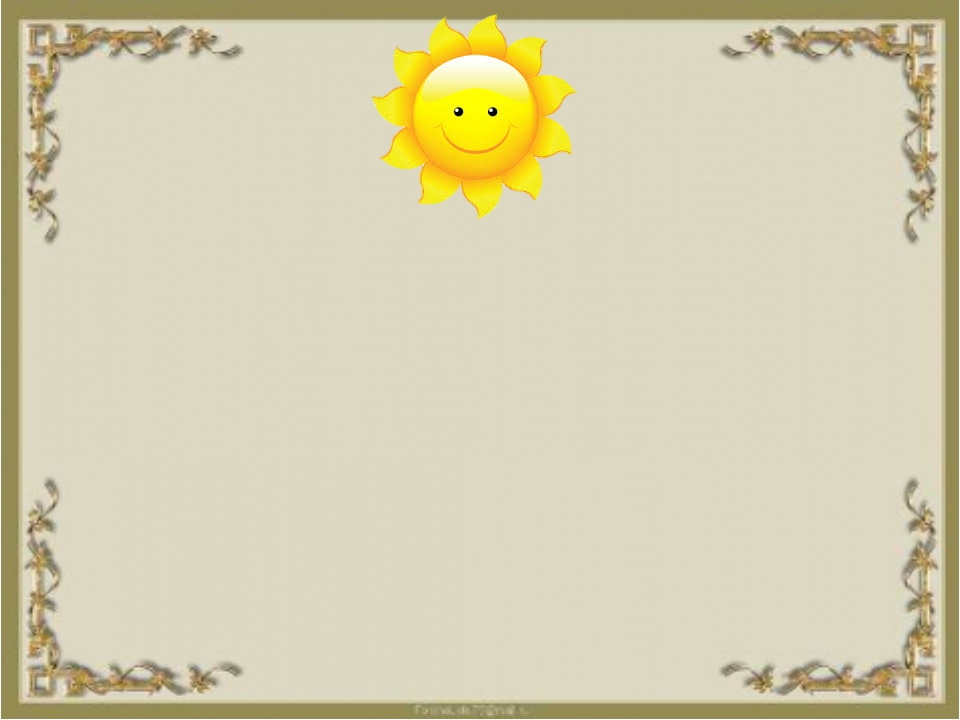 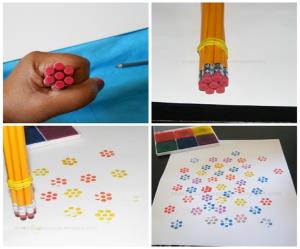 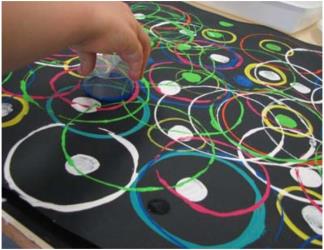 Штампики
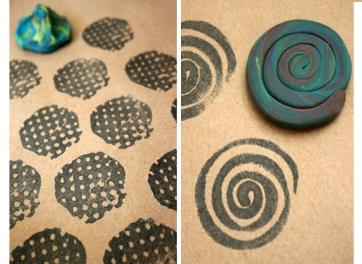 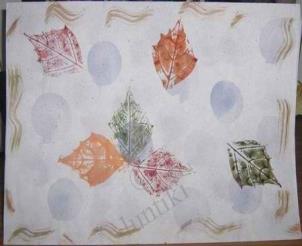 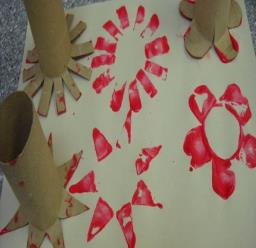 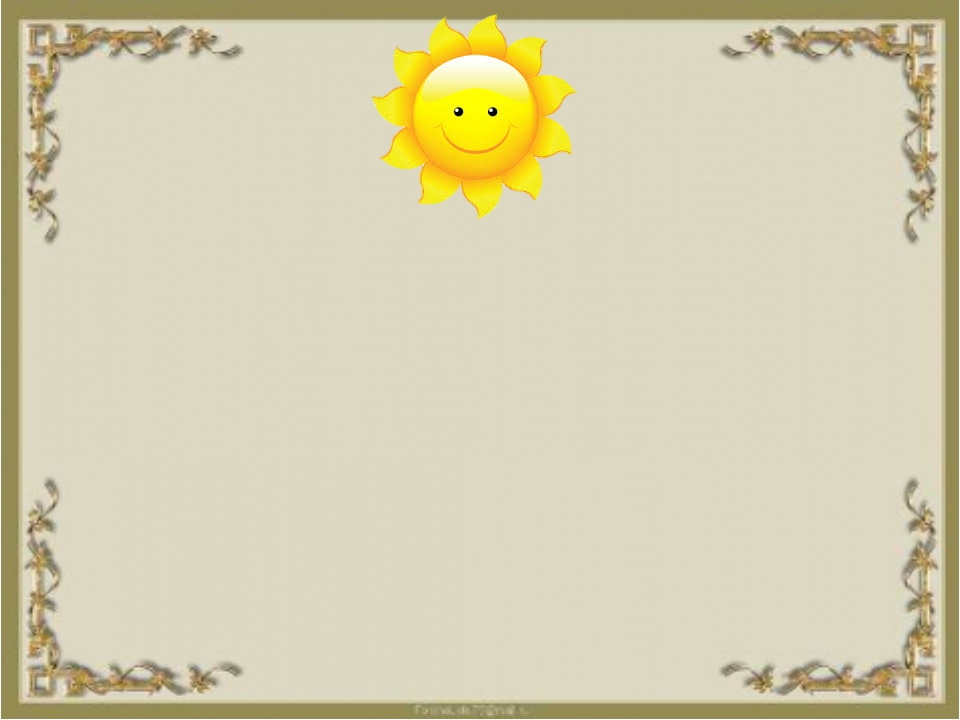 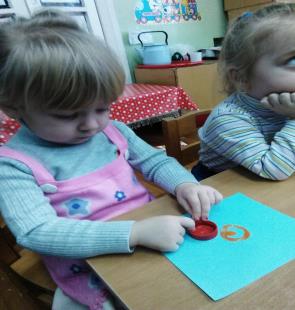 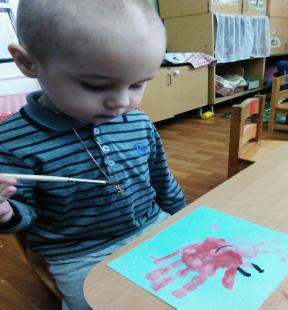 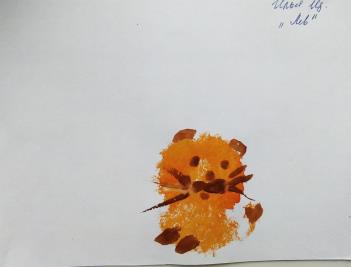 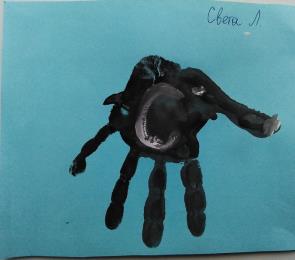 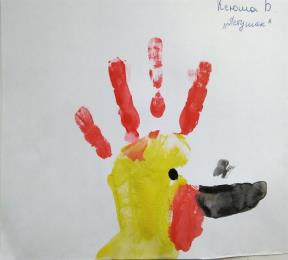 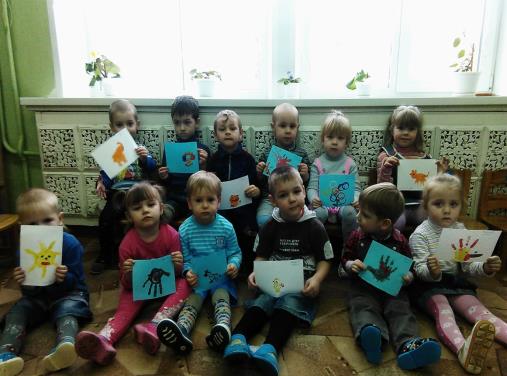 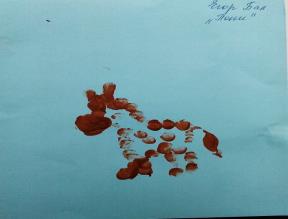 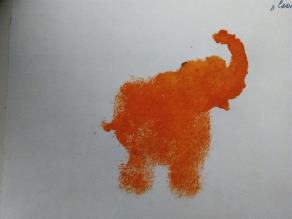 Рекомендации родителям
материалы (карандаши, краски, кисти, фломастеры, восковые карандаши и т.д.) необходимо располагать в поле зрения малыша, чтобы у него возникло желание творить;

знакомьте его с окружающим миром вещей, живой и неживой природой, предметами изобразительного искусства, предлагайте  рисовать все, о чем ребенок любит говорить, и беседовать с ним обо всем, что он любит рисовать;

не критикуйте ребенка и не торопите, наоборот, время от времени стимулируйте занятия ребенка рисованием;
  хвалите своего ребёнка, помогайте ему, доверяйте ему,         ведь ваш ребёнок индивидуален!
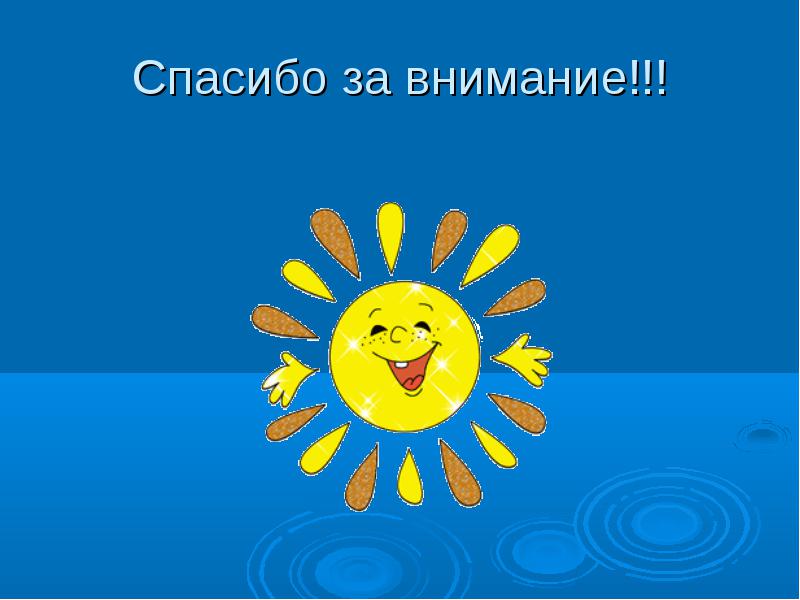